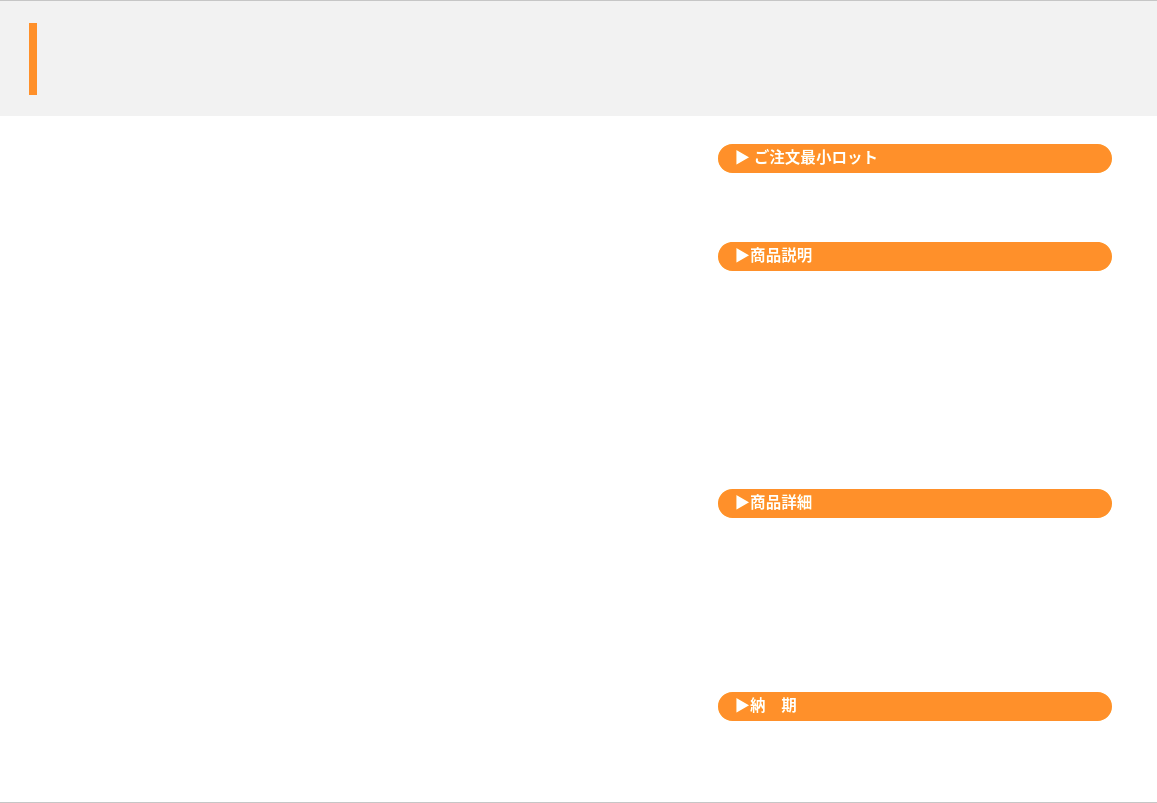 オリジナル抱き枕
キャラクターノベルティグッズに最適！
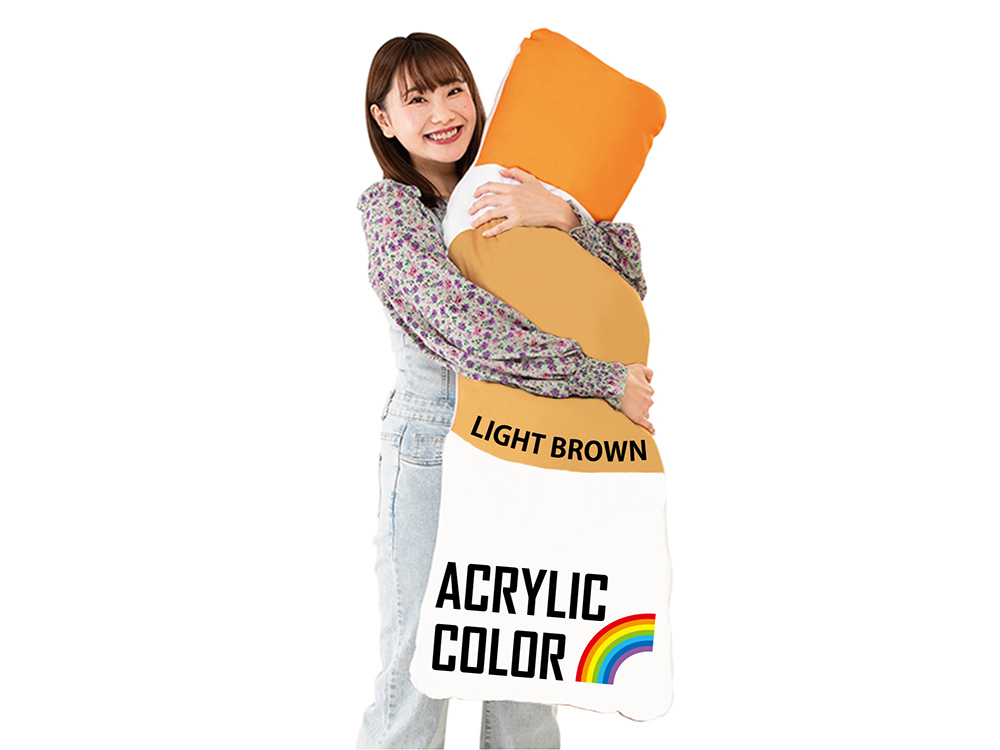 100個から
抱き枕がフルカラー印刷、オリジナル形状で100個から作製可能。
等身大のようなビッグサイズも可能。
クッションとして使ってもいいですね。
品　番　　org474
サイズ　　約500×1200mm程度（参考）
材　質　　ポリエステル等
印　刷　　フルカラー
外　装　　個包装
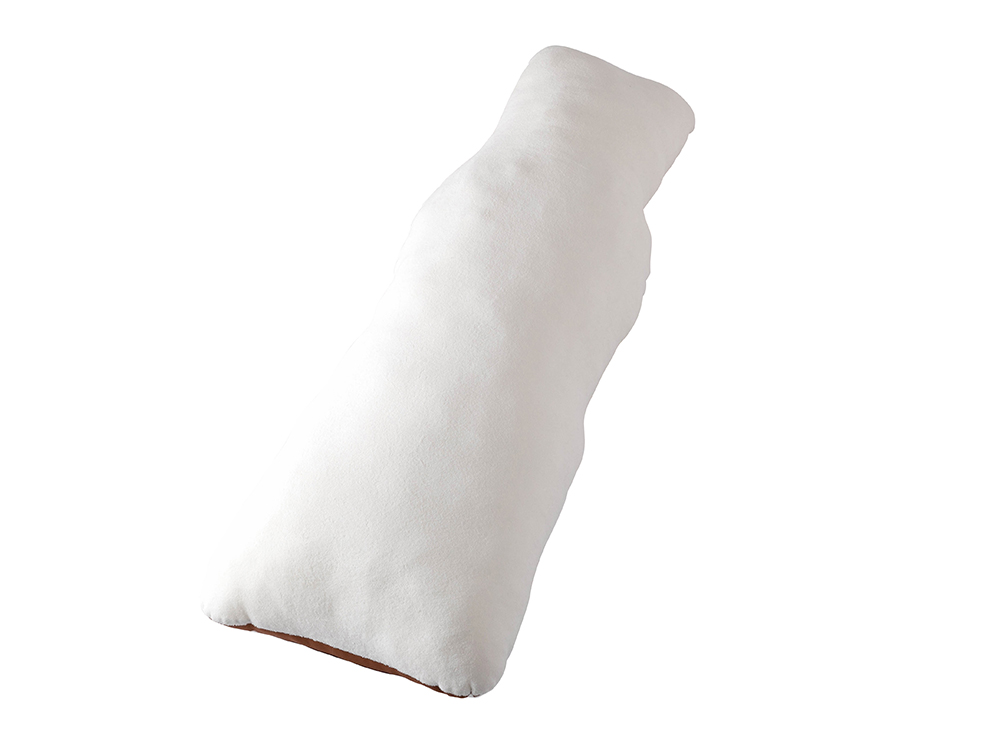 ご相談